St. Louis Public Schools High School Grants
Smaller Learning Communities
Director Deborah Coco
Advanced Placement Initiative
Director ChanTam Trinh
High School Graduation Initiative
Director John Niemeyer
Director of Projects Dr. Dan Edwards
Associate Superintendent
Smaller Learning Communities 2010-2014
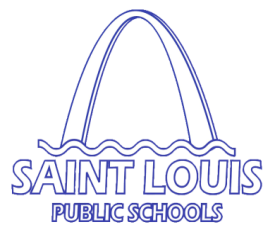 Schools – Gateway STEM and Roosevelt
Objectives:  
Develop 9th and 10th grade school teams
Improve EOC Algebra 150 and World Literature scores
Current Status: 
9th and 10th grade teams have been formed
Renaissance math and reading teachers are in  place in both schools 
Outcomes:  
9th and 10th grade teams use common planning times to  build instruction
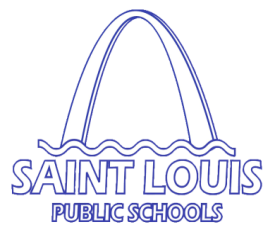 Advanced Placement Incentive 2011-2014Objectives: Increase AP enrollment by 2%                  Increase AP scores of 3 or higher by 2%
Outcomes: 
New courses: American Gov, Studio Art (Drawing, 2D, 3D)
New initiatives 
	AP Online (17 students)
  	AP Common Syllabi & year-end study guides for core classes grades 6-12
  	AP Benchmark tests
	AP content group meetings-PLC model
High School Graduation Initiative 2010-2015
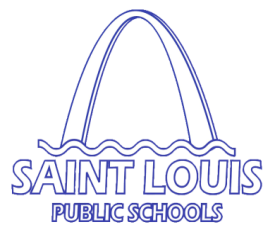 A+ Promise
“Keep students in school”

Objectives:   Help students qualify for the State of Missouri’s A+ Promise program of two years of free college education at any two year state vocational and/or community college
Current Status:  
Check that students attend an approved A+ high school the last three years of high school (All of our high schools are A+)
Check student attendance-95% or higher for all four years of high school
Check four year GPA-2.5 or higher
Check completion of 50 hours of academic tutoring in high school  (12.5 hours may be job shadowing)

Outcomes:   


A+ Bonus Program 
Mobile Enrollment with STLCC 2010-11 (100) 2011-12 (240)
Check & Connect Teams
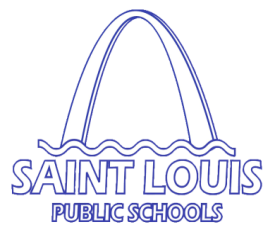 Objectives:  
Increase the number of high risk students to graduate on time
Increase academic progress
Increase attendance
Current Status:  
Team member serves 40 high risk 8th graders and 40+ high risk 9th graders (912) 
Monitor caseload students’ academic achievement
Monitor caseload students’ attendance  	
Outcomes:	




Transition Summer School (8th ->9th grades)	
			2010-11 (177)  2011-12 (300)
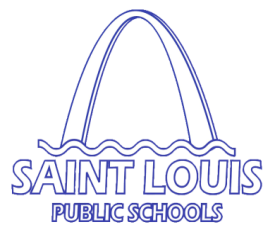 Dropout Recruiter
Objective:  Reduce the district’s high school dropout rate
	Increase the district’s graduation rate
Current Status:  
Working with high schools to find missing students and clean up the data base dropout records
Enrolling students back into schools, ACE program, Fresh Start programs, and other outside resource programs
Outcomes:
	Number of students on district’s school dropout list decreased from 3,600 to 1,540 in 2011-12 school year.